Как физическая культура влияет на ваше здоровье?
Работу выполнила: калашникова  Наталья Викторовна
Цель проекта:
• Объяснить школьникам, что значит здоровый образ жизни  и физическая культура.
Задачи проекта:
• На основе полученной информации разработать анкеты и провести социологическое исследование среди обучающихся школы , с целью выявления: Знают ли школьники, что входит в понятие здоровый образ жизни, физическая культура  и соблюдают ли подростки правила на практике.
Что же такое здоровый образ                    жизни?
Здоровый образ жизни (ЗОЖ) — образ жизни человека, направленный на профилактику болезней и укрепление здоровья.
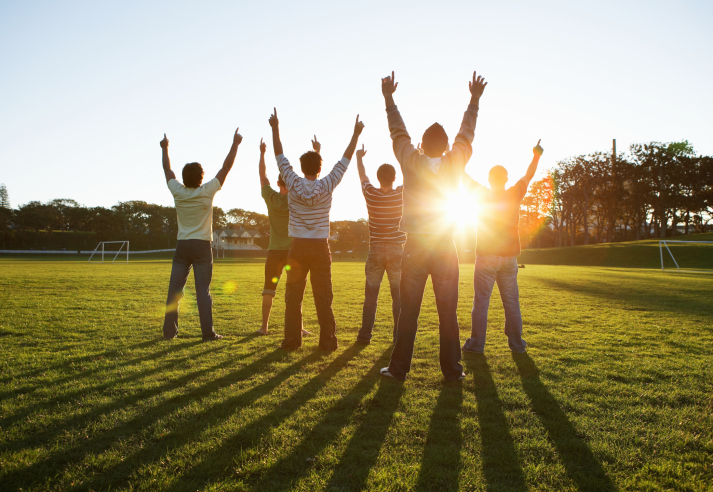 Здоровый образ жизни – предпосылка и необходимое условие для ЗОЖ :
• Полноценного развития самых разных сторон человеческой жизнедеятельности;
• Достижение человеком активного долголетия;
• Активного участия человека любого возраста в социальной, трудовой, семейной деятельности
Какие рекомендации стоит соблюдать для поддержания здоровья?
•Рациональный режим дня
•Правильное питание
•Полноценный сон
•Двигательная активность
•Пребывание на свежем воздухе
•Отсутствие вредных привычек
Среди учащихся мы провели опрос, который включал в себя восемь вопросов.
Для исследования был создана анкета, что бы оценить общую оценку ЗОЖ у школьников.
Анкета для ученика _ класса                            МОУ «СОШ №94»        «Как я оцениваю свое здоровье?»
1.Занимаешь ли ты спортом?Ответ:…2.Делаешь ли ты по утрам зарядку?Ответ:…3.Как ты относишься к курению?Ответ:…4.Соблюдаешь ли ты режим дня?Ответ:…5.Что ты понимаешь под названием «режим дня»?Ответ:…6.Проводятся ли физкультпаузы на уроках?Ответ:…7.Как много времени ты тратишь на выполнение домашних заданий?Ответ:…8.На выполнение каких предметов тратится больше всего времени? Ответ:…
Результаты.
Изучив результаты анкет, мы узнали то, что большинство детей и подростков в нашей школе увлекаются различными видами спорта, ведут здоровый образ жизни, не имеют вредных привычек  и на что тратят большинство своего времени во внеурочное время.
В  нашей школе проходит различный ряд мероприятий, которые направлены на то, чтобы развить  интерес у детей и подростков к физической активности и здоровому образу жизни.
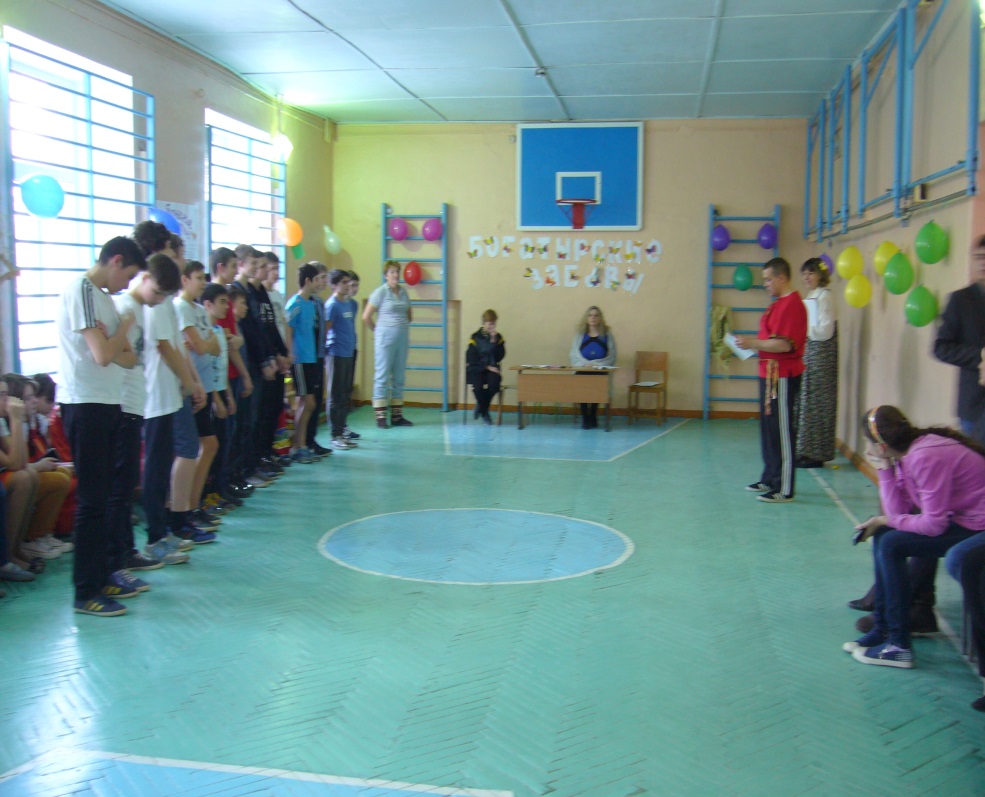 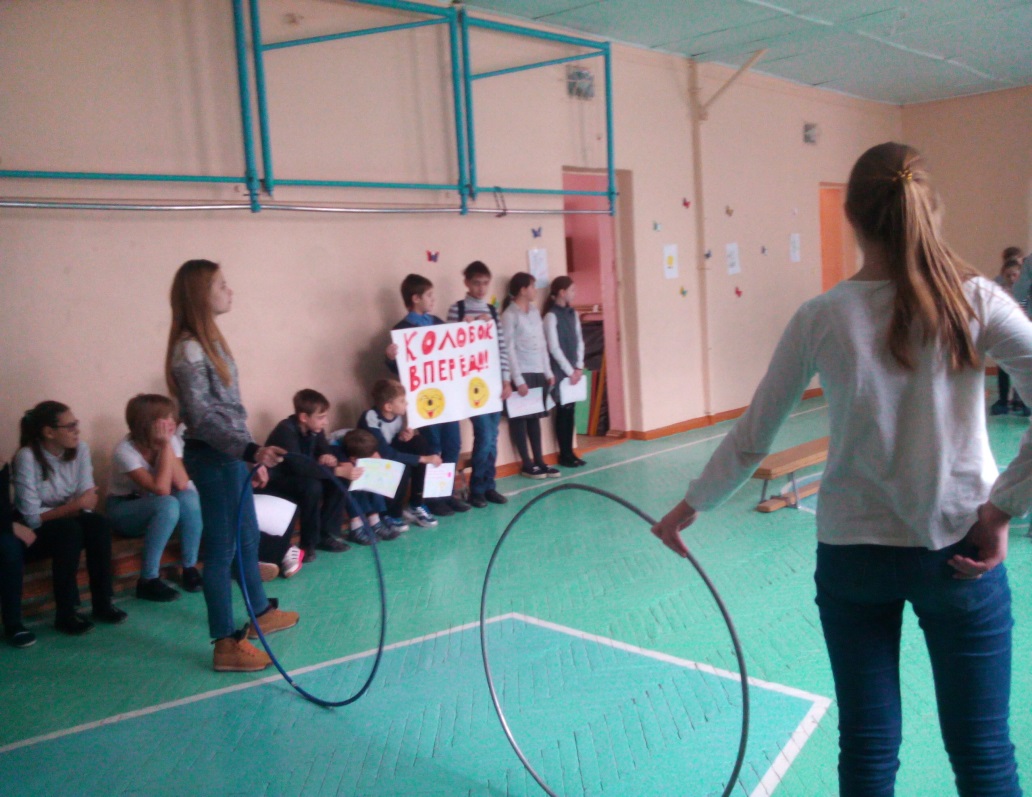 Вывод:
В нашей школе дети активно посещают уроки физкультуры, принимают участие в различных спортивных мероприятиях. Большинство занимаются каким-то видом спорта во внеурочное время.Мы смело можем сказать, что не переживаем за будущее наших учеников, так как они заботятся о своем здоровье.
Источники информации:
• www.zdorowajaplaneta.ru • www.takzdorovo.ru • chudesaleko.ru •  Уроки физической культуры в 7-8 классах(пособие для учителей. Под редакцией Г.П.Богданова и Г.Б. Мейксона) • Физическая культуры в школе (Под редакцией З.И. Кузнецовой) • Уроки физической культуры в 4-6 классах(под редакцией  Г.П.Богданова)